ริชชี่ ทาวเวอร์งานทำกันซึมผนังปูนแตกร้าวและขอบเฟรมกระจกด้านนอกอาคาร
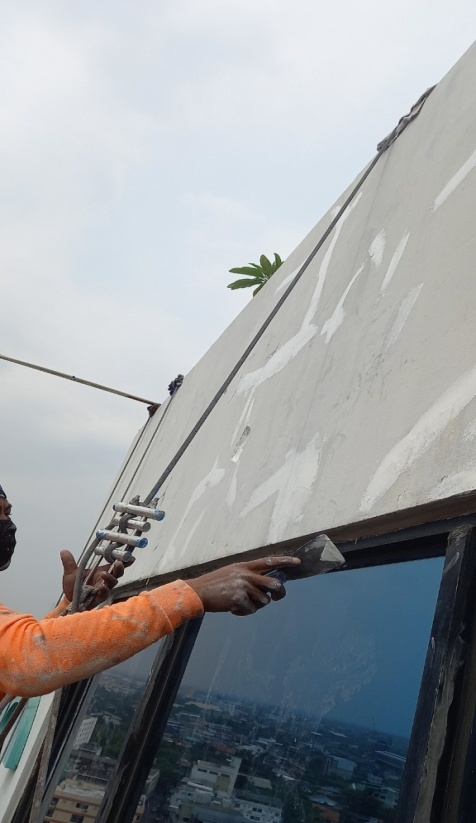 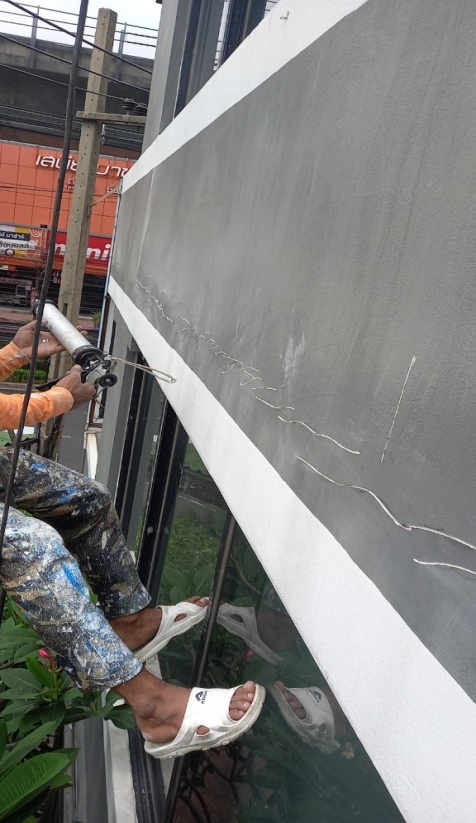 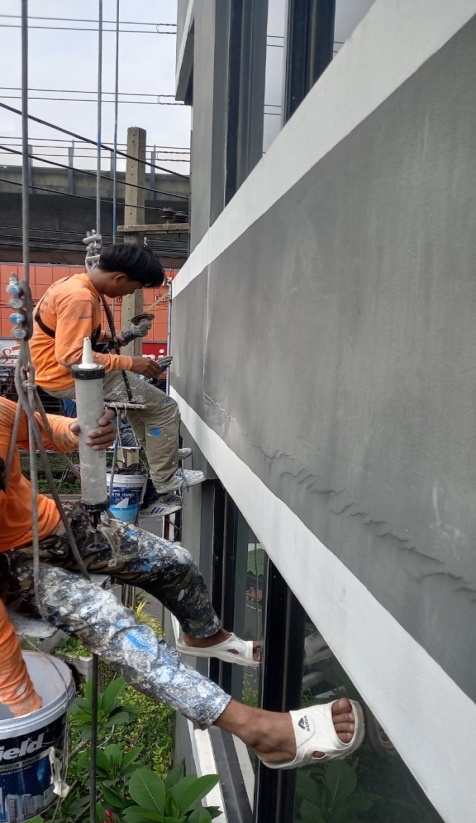 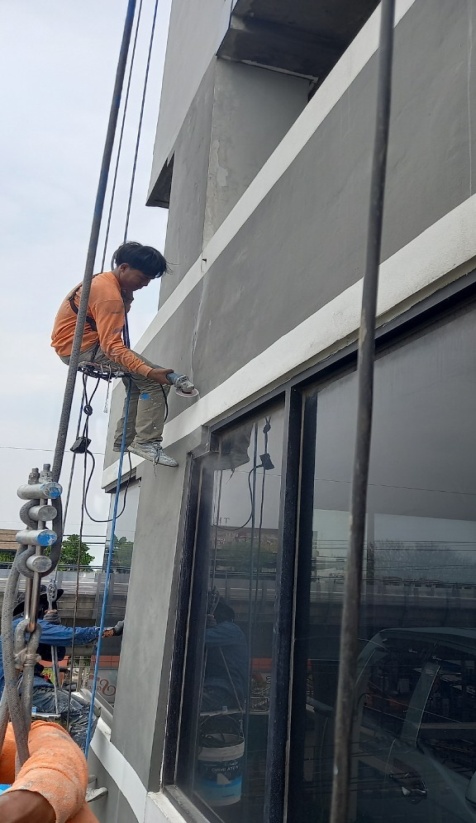 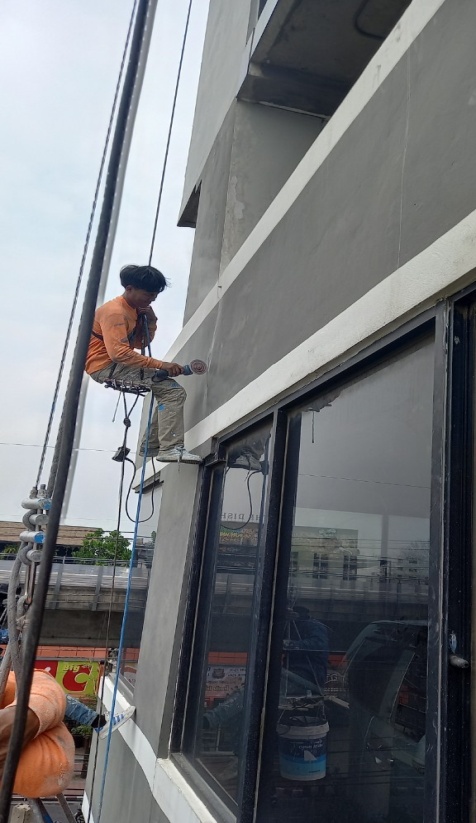 ริชชี่ ทาวเวอร์งานทำกันซึมผนังปูนแตกร้าวและขอบเฟรมกระจกด้านนอกอาคาร
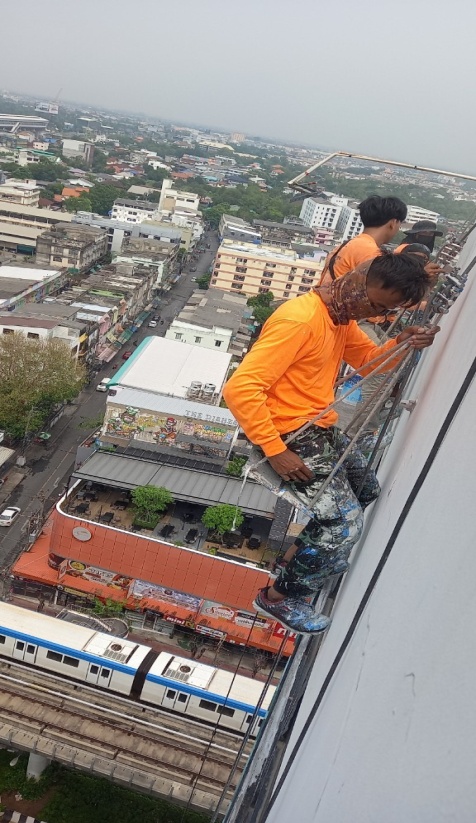 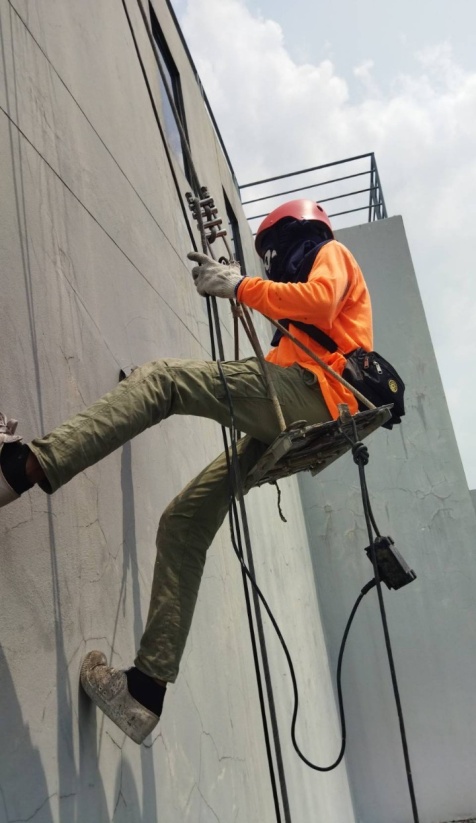 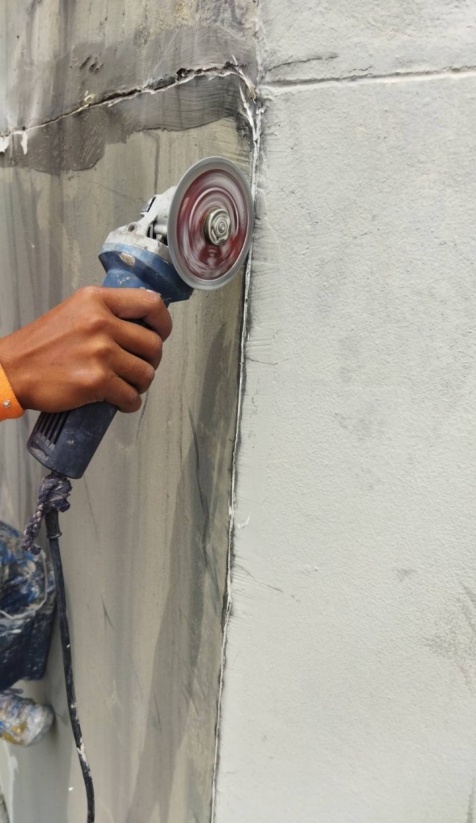 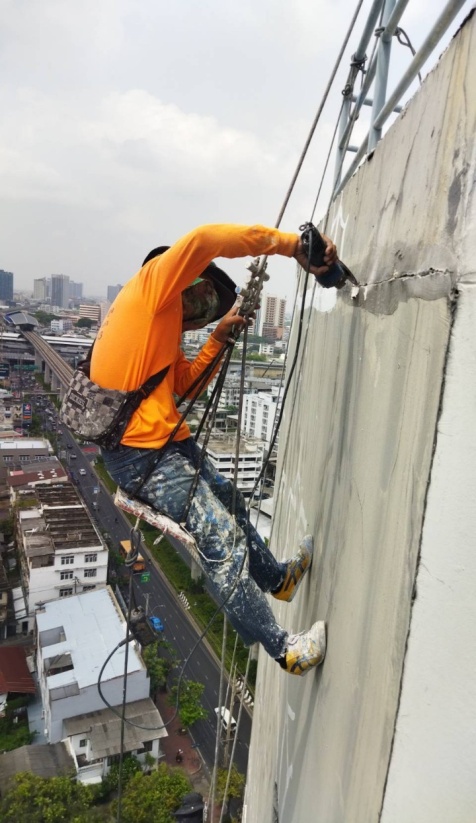 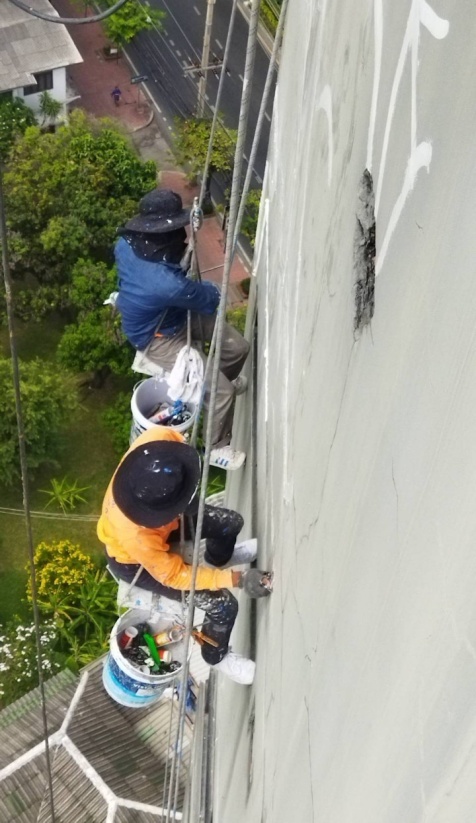 ริชชี่ ทาวเวอร์งานทำกันซึมผนังปูนแตกร้าวและขอบเฟรมกระจกด้านนอกอาคาร
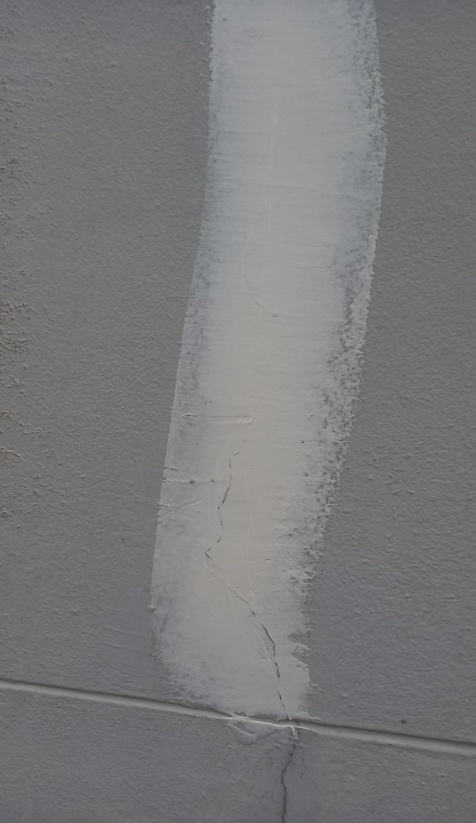 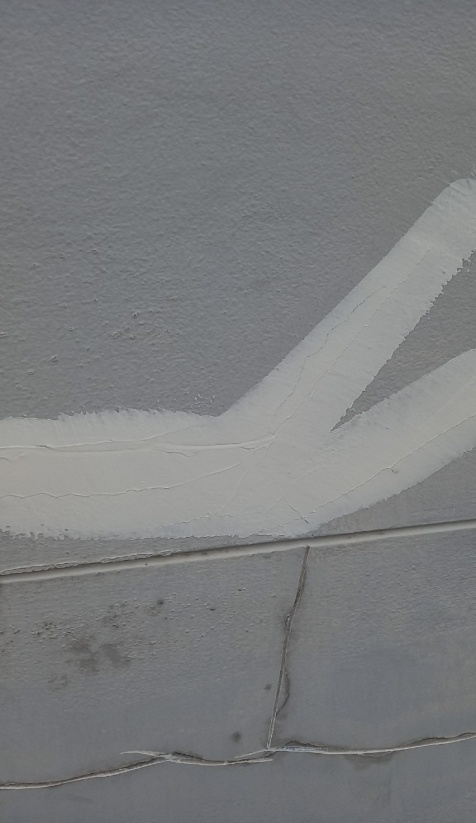 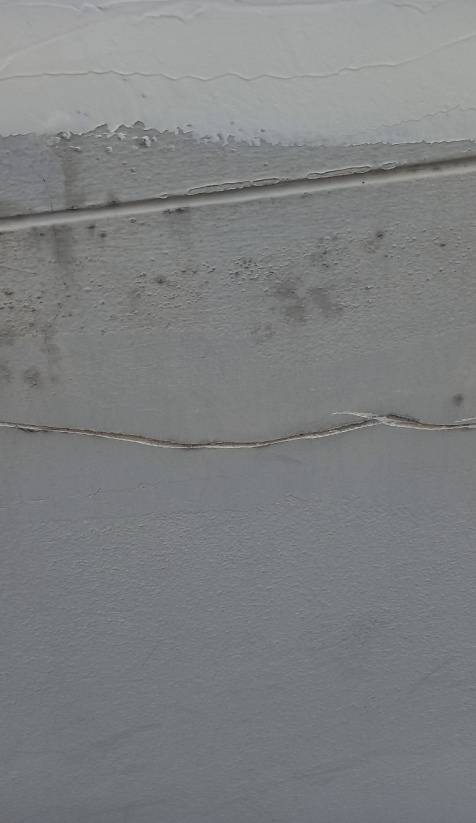 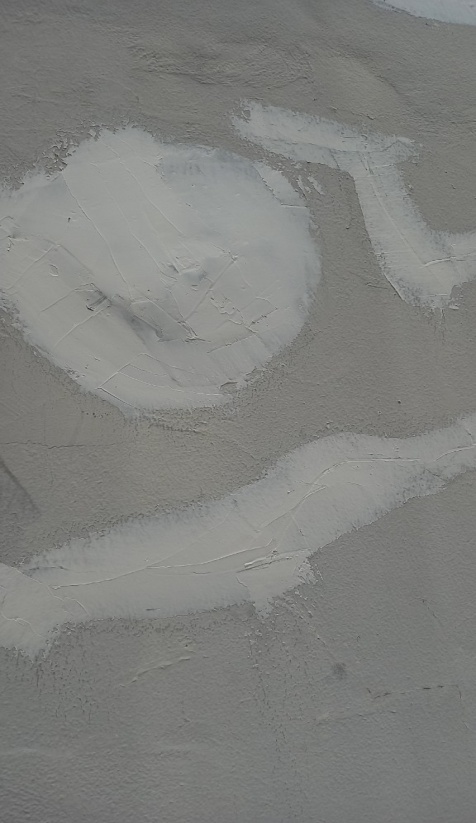 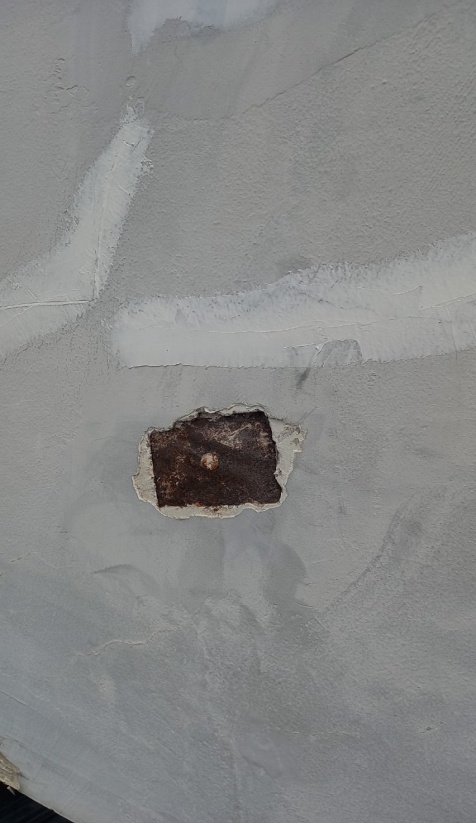 ริชชี่ ทาวเวอร์งานทำกันซึมผนังปูนแตกร้าวและขอบเฟรมกระจกด้านนอกอาคาร
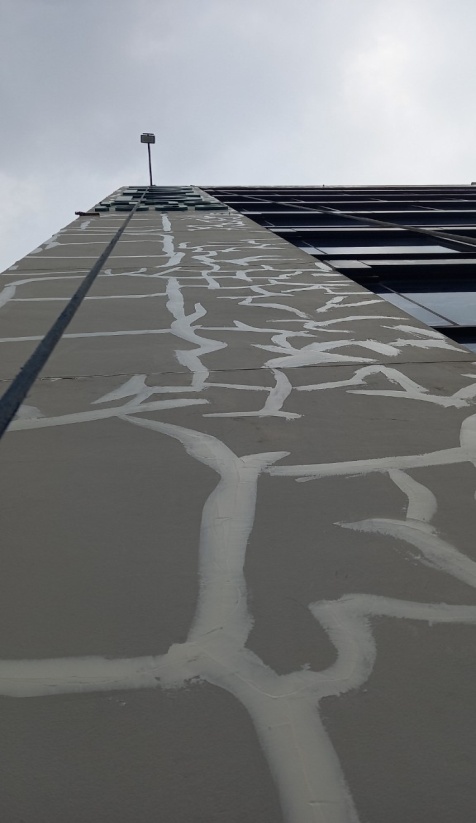 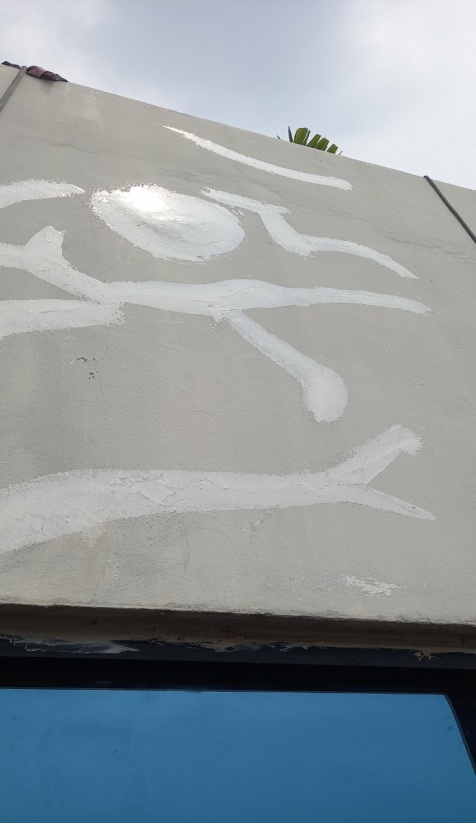 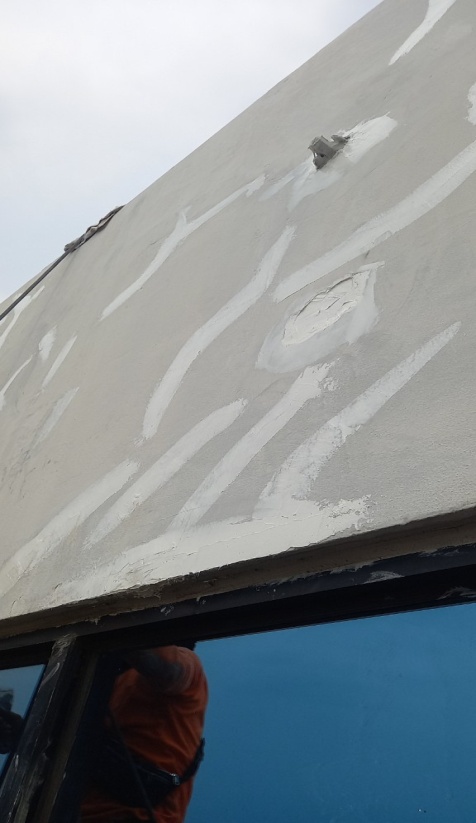 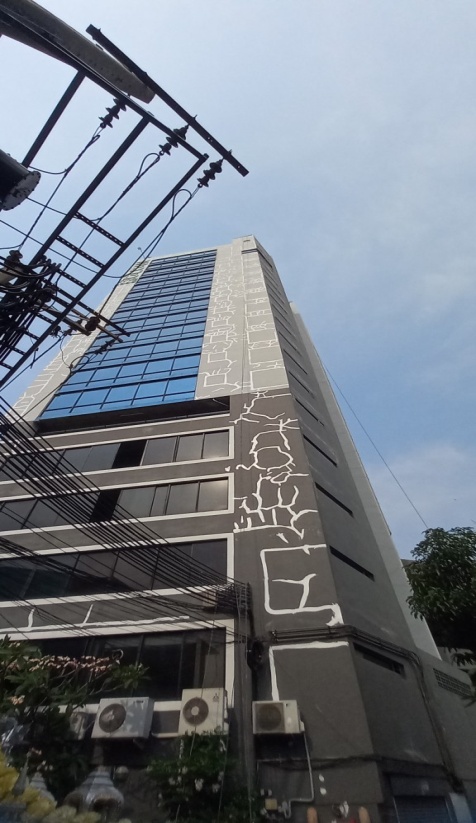 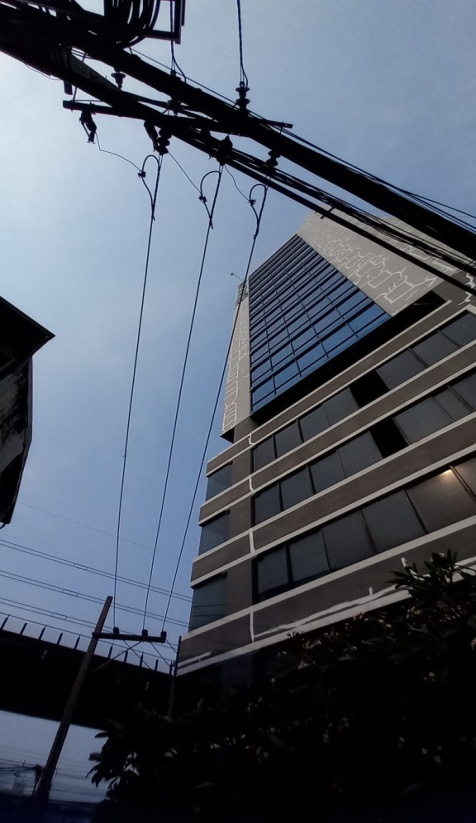 ริชชี่ ทาวเวอร์งานทำกันซึมผนังปูนแตกร้าวและขอบเฟรมกระจกด้านนอกอาคาร
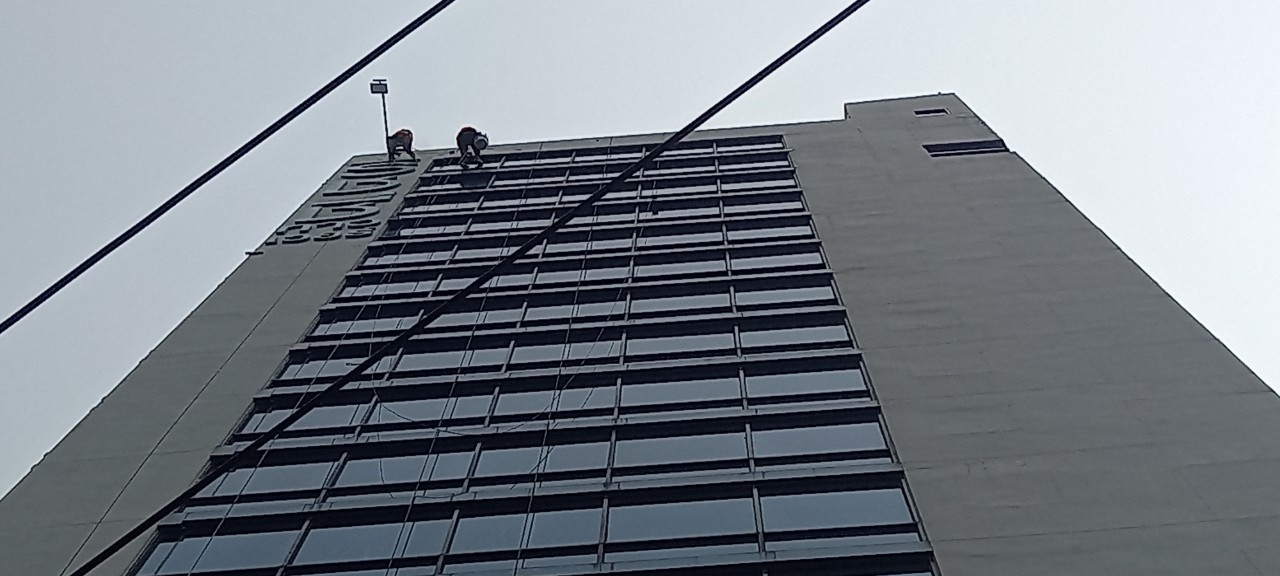 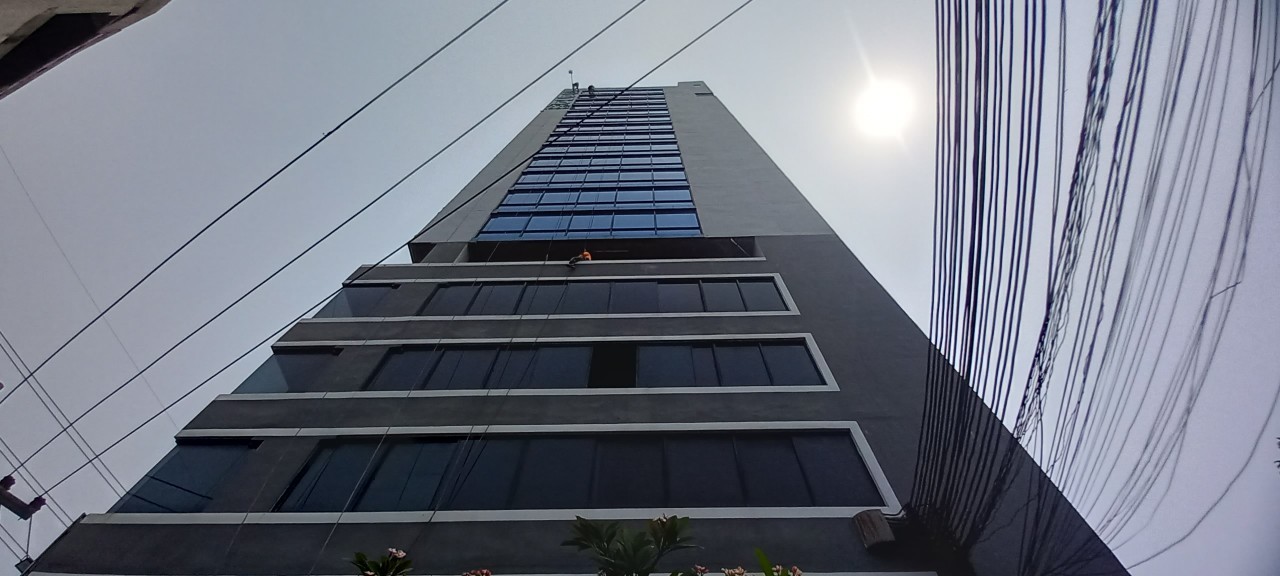